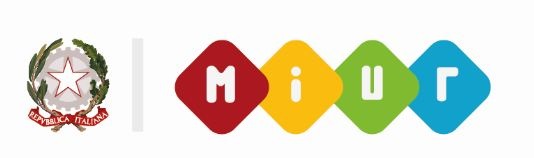 PRIN 2017	Progetti di ricerca di Rilevante Interesse Nazionale
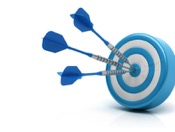 OBIETTIVI DEL BANDO
IL PROGRAMMA PRIN È DESTINATO AL FINANZIAMENTO DI  PROGETTI DI RICERCA PUBBLICA, ALLO SCOPO DI FAVORIRE IL RAFFORZAMENTO DELLE BASI SCIENTIFICHE NAZIONALI E RENDERE PIÙ EFFICACE LA PARTECIPAZIONE ALLE INIZIATIVE RELATIVE AI PROGRAMMI QUADRO DELL’UNIONE EUROPEA
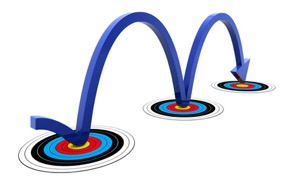 BUDGET COMPLESSIVO
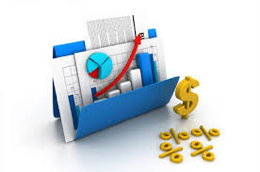 391.000.000 euro
LS –	Scienze della vita			euro 140.000.000
391.000.000
PE –	Scienze fisiche e Ingegneria 			euro 140.000.000
SH –Scienze sociali e umanistiche			euro 111.000.000
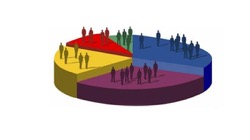 FONTI DI FINANZIAMENTO
Euro 250.000.000			IIT
Euro 13.000.000			INFN
391.000.000
Euro 50.000.000			FSC
Euro 78.000.000			ALTRI CANALI
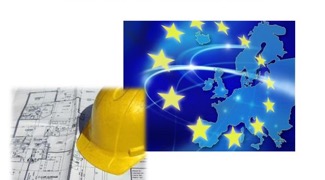 LINEE D’INTERVENTO
A.	LINEA D’INTERVENTO PRINCIPALE :
aperta a tutti i progetti che non appartengano in via
esclusiva alla linea b o alla linea c, con una dotazione di euro
305.000.000
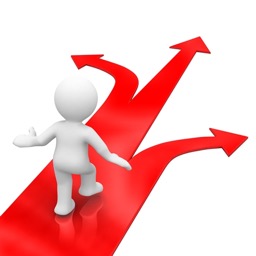 LINEA D’INTERVENTO GIOVANI:

riservata a progetti nei quali tutte le unità di ricerca (compresa quella del PI) siano guidate da professori o ricercatori  di età inferiore a 40 anni alla data del presente bando, con una dotazione riservata di fondi di euro 22.000.000
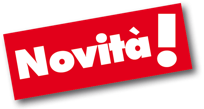 C.	LINEA D’INTERVENTO SUD:

con una dotazione di fondi per euro 64.000.000, riservata a progetti nei quali tutte le unità (compresa quella del PI) siano effettivamente operative  nei territori delle regioni in ritardo di sviluppo (Basilicata, Calabria, Campania, Puglia e Sicilia) o in transizione (Abruzzo, Molise e Sardegna)
RIPARTIZIONE DEI BUDGET
LS: 	EURO 110.000.000
LINEA PRINCIPALE
PE:	EURO 110.000.000
SH:	EURO 85.000.000
LS: 	EURO 8.000.000
LINEA GIOVANI
PE:	EURO 8.000.000
SH:	EURO 6.000.000
LS: 	EURO 22.000.000
LINEA SUD
PE:	EURO 22.000.000
SH:	EURO 20.000.000
RIPARTIZIONE DEI BUDGET linea principale
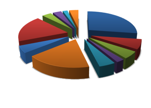 UNA QUOTA FISSA GARANTITA, PARI AL 3% DEL BUDGET COMPLESSIVO
LS  -  PE
UNA QUOTA VARIABILE PROPORZIONALE ALLA SOMMA  DELLE RICHIESTE ECONOMICHE PRESENTATE DALL’INSIEME DEI PROGETTI DEL SINGOLO SETTORE PRINCIPALE RISPETTO ALLA SOMMA DELLE RICHIESTE ECONOMICHE PRESENTATE DA TUTTI I PROGETTI DELL’INTERO MACROSETTORE, APPLICATA AL BUDGET RESIDUO
IN NESSUN CASO LA QUOTA ATTRIBUITA AD OGNI SETTORE PUÒ RISULTARE SUPERIORE AL 20% DEL BUDGET COMPLESSIVO
UNA QUOTA FISSA GARANTITA, PARI AL 5% DEL BUDGET COMPLESSIVO
SH
UNA QUOTA VARIABILE PROPORZIONALE ALLA SOMMA  DELLE RICHIESTE ECONOMICHE PRESENTATE DALL’INSIEME DEI PROGETTI DEL SINGOLO SETTORE PRINCIPALE RISPETTO ALLA SOMMA DELLE RICHIESTE ECONOMICHE PRESENTATE DA TUTTI I PROGETTI DELL’INTERO MACROSETTORE, APPLICATA AL BUDGET RESIDUO
IN NESSUN CASO LA QUOTA ATTRIBUITA AD OGNI SETTORE PUÒ RISULTARE SUPERIORE AL 25% DEL BUDGET COMPLESSIVO
RIPARTIZIONE DEI BUDGET linea giovani e sud
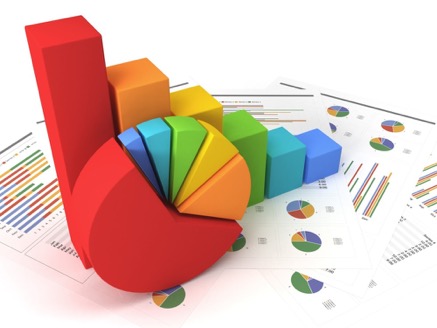 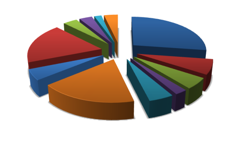 ALL’INTERNO DI OGNI MACROSETTORE LA RIPARTIZIONE TRA I SETTORI AVVIENE PROPORZIONALMENTE AL RAPPORTO  TRA LA SOMMA DELLE RICHIESTE ECONOMICHE PRESENTATE NELLA LINEA “GIOVANI” PER CIASCUN SETTORE E LA SOMMA DELLE RICHIESTE ECONOMICHE COMPLESSIVE (RELATIVE A TUTTI I SETTORI) RIFERITE ALLA STESSA LINEA D’INTERVENTO
CARATTERISTICHE DEI PROGETTI
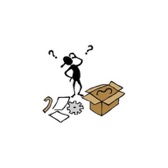 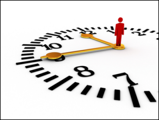 DURATA 3 ANNI
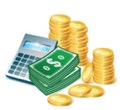 COSTO MAX 1.200.000 EURO PER PROGETTO
(800.000 euro per la linea «GIOVANI»)
LA SCADENZA PER LA PRESENTAZIONE DEI PROGETTI È FISSATA ALLE ORE 15.00 DEL  29  MARZO 2018
I PROGETTI SONO REDATTI IN LINGUA INGLESE, MA PUO’ ESSERE FORNITA UNA VERSIONE ANCHE IN ITALIANO, E SONO PRESENTATI ESCLUSIVAMENTE PER VIA TELEMATICA SUL SITO HTTP://PRIN.MIUR.IT
UNITA’ DI RICERCA
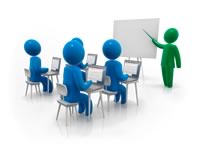 LINEA D’INTERVENTO PRINCIPALE  E SUD:

numero di unità di ricerca compreso tra 1 e 6 per i macrosettori LS e PE, e da 1 a 4 per il macrosettore SH
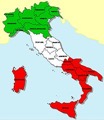 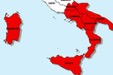 LINEA D’INTERVENTO GIOVANI:

un numero di unità di ricerca compreso tra 1 e 4 per qualunque macrosettore.
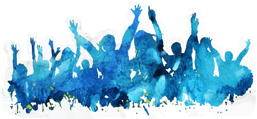 COORDINATORE SCIENTIFICO (PRINCIPAL INVESTIGATOR – PI)
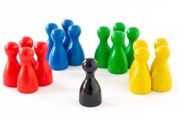 per le linee d’intervento “a” e “c”: professori universitari,  dirigenti di ricerca o dirigenti tecnologi, ricercatori universitari e degli enti pubblici di ricerca (iscritti all’albo REPRISE) che, alla data del presente bando abbiano titolo a restare in servizio per un numero di anni non inferiore a quattro 

per la linea d’intervento “b”, professori, ricercatori under 40 a tempo indeterminato (anche a tempo determinato, se  con contratto RTD-B e valutazione positiva dopo ASN)
COORDINATORE SCIENTIFICO
(Principal Investigator – PI)
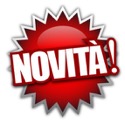 L’UNITA’ DI RICERCA DEL PI PUO’ ESSERE PREVISTA ANCHE PRESSO UN ENTE PUBBLICO DI RICERCA VIGILATO DAL MIUR
RESPONSABILE LOCALE
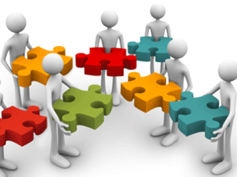 per le linee d’intervento “a” e “c ”, oltre alle qualifiche già indicate per i  coordinatori scientifici, saranno responsabili locali anche i ricercatori in servizio a tempo determinato
per la linea d’intervento “b”, oltre alle qualifiche già indicate per i coordinatori scientifici, saranno responsabili locali anche tutti i ricercatori under 40 in servizio a tempo determinato presso una università o presso un ente di ricerca;
RESPONSABILE LOCALE
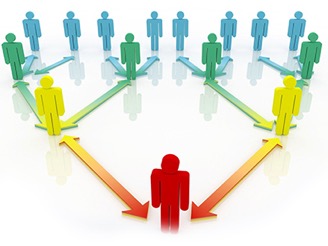 PROCEDURE DI VALUTAZIONE
Comitato Nazionale Garanti per la Ricerca
NOMINA
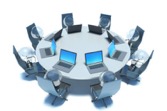 25 Comitati di Selezione
LS –	Scienze della vita
(9 comitati, uno per ogni settore afferente al macrosettore LS)

Almeno 5 esperti scientifici per ogni settore erc
PE –	Scienze fisiche e Ingegneria
(10 comitati, uno per ogni settore afferente al macrosettore PE)
 		
Almeno 5 esperti scientifici per ogni settore erc
SH –Scienze sociali e umanistiche
(6 comitati, uno per ogni settore afferente al macrosettore SH)


Almeno 5 esperti scientifici per ogni settore erc
PROCEDURE DI VALUTAZIONE
PROCEDURE DI VALUTAZIONE
LA VALUTAZIONE SI SVOLGE IN 2 FASI
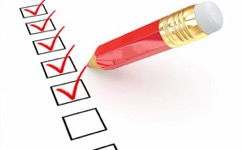 VALUTAZIONE SCIENTIFICA

affidata a revisori esterni ai CdS, e da essi nominati (sulla base della competenza scientifica) nell’ambito della comunita’ internazionale di riferimento, e basata su innovativita’, originalita’, fattibilita’, congruita’ e impatto del progetto
PRESELEZIONE

di competenza diretta dei Comitati di Selezione (uno per ciascuno dei settori di ricerca ERC, per un totale di venticinque CdS) basata sulla qualificazione scientifica del pi e sul coinvolgimento di giovani ricercatori
FASE DI PRESELEZIONE
PROCEDURE DI VALUTAZIONE
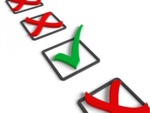 CDS
PARERE E PUNTEGGIO MAX 22
a) indicatori bibliometrici (incluso H-index complessivo, con indicazione della sorgente), ovvero qualità delle pubblicazioni scientifiche, monografie, libri, ecc.; 
b) riconoscimenti ricevuti a livello nazionale e/o internazionale idonei ad attestare la qualificazione scientifica del PI, valutati in relazione alla loro numerosità e importanza; 
c) precedente acquisizione di finanziamenti di ricerca su base competitiva in qualità di principal investigator o equivalente. e relativi finanziamenti ricevuti.
CRITERIO GENERALE DELLA QUALIFICAZIONE SCIENTIFICA DEL PI
Ciascuna fascia ricomprende da un minimo del 10% a un massimo del 25% dei progetti presentati nel settore di riferimento. Il CdS attribuisce ai punteggi i seguenti rispettivi punteggi per fascia
1^ fascia: da 19 a 22 punti
2^ fascia: da 15 a 18 punti
3^ fascia: da 13 a 14 punti
4^ fascia: da 11 a 12 punti
5^ fascia: fino a 10 punti
Questi punteggi sono automaticamente incrementati di 3 punti se il progetto prevede almeno una unità di ricerca coordinata da un ricercatore under 40.
Linee di intervento
PRINCIPALE 
SUD
CDS
Il CdS può attribuire liberamente punteggi da 10 a 25 senza tener conto di alcuna suddivisione in fasce. Per questa linea d’intervento, non si procede all’attribuzione di punti aggiuntivi.
Linea di intervento
giovani
CDS
FASE DI PRESELEZIONE
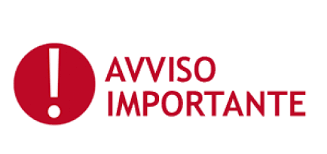 Tenendo Conto Di Quanto Stabilito All’art. 5, Comma 8, Del Bando Prin 2017 (“In Nessun Caso Possono Essere Ammessi A Finanziamento Progetti Che, Sommando I Punteggi Ottenuti Nella Fase Di Pre-selezione a quelli ottenuti nella fase di valutazione scientifica, non abbiano ottenuto almeno il punteggio soglia di 90/100”), e della attribuzione di un punteggio massimo pari a 75 nella fase di valutazione scientifica, al termine della fase di pre-selezione tutti i progetti che non abbiano ottenuto un punteggio almeno pari a 15 non saranno avviati alla seconda fase (valutazione scientifica), venendo meno la possibilità di raggiungere il punteggio soglia di 90/100 richiesto per l’ammissione a finanziamento.
FASE DI VALUTAZIONE
PROCEDURE DI VALUTAZIONE
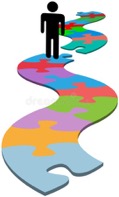 25 Comitati di Selezione
NOMINA
3 Revisori esterni anonimi per progetto
Criteri di valutazione:

Qualità del progetto di ricerca: merito scientifico e natura innovativa 	fino a 40 punti

Composizione del gruppo di ricerca, fattibilita’ e congruita’ del progetto	fino a 20 punti

Impatto del progetto	fino a 15 punti
PROCEDURE DI VALUTAZIONE
FASE DI VALUTAZIONE
Comitato di Selezione
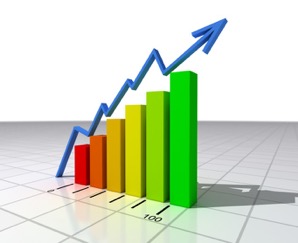 DESIGNA
Rapporteur
Sulla base dei pareri rilasciati dagli altri due esperti un EVALUATION SUMMARY REPORT 
(provvisorio)
PROGETTI DI QUALITÀ ECCELLENTE			DA 74 A 75 PUNTI
PROGETTI DI QUALITÀ MOLTO BUONA			DA 68 A 73 PUNTI.
PROGETTI DI QUALITÀ BUONA 				DA 57 A 67 PUNTI.
PROGETTI DI QUALITÀ SUFFICIENTE			DA 45 A 56 PUNTI.
PROGETTI DI QUALITÀ INSUFFICIENTE			FINO A 44 PUNTI.

L’ESR DEVE EVIDENZIARE I PUNTI DI FORZA E DI DEBOLEZZA DEL PROGETTO
FASE DI VALUTAZIONE
Prima di aprire la procedura di “consensus”, i rapporti dei revisori e l’ESR del rapporteur sono resi visibili (in forma anonima) a tutti i revisori, affinché ciascuno di loro possa avere contezza delle valutazioni espresse dalla terna e su questa base fornire un giudizio informato ai fini della formazione del “consensus”.
Nel caso di ottenimento del “consensus” l’ESR provvisorio si trasforma automaticamente in definitivo. In caso di mancato raggiungimento del “consensus” spetta al CdS la stesura dell’ESR definitivo (sempre tenendo conto del parere dei revisori incaricati).
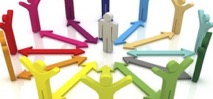 graduatoria dei progetti per linea d’intervento, nel rigoroso rispetto dei punteggi  ricevuti da ogni progetto nell’ESR definitivo sommando i punteggi ricevuti da ogni progetto nell’esr definitivo a quelli ottenuti nella fase di preselezione
Comitato di Selezione
analizza il  budget richiesto da ogni progetto, determinandone il costo congruo ed il relativo finanziamento
FASE DI VALUTAZIONE: adeguamenti per singola voce di spesa
Comitato di Selezione
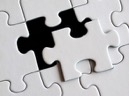 Adeguamento per singola voce di spesa
il costo dei contratti di nuova attivazione è stabilito da norme specifiche, e, se in linea con tali norme, non può essere abbattuto;
non è possibile stabilire percentuali di “spese generali” (voce di spesa B) diverse dal 60% dei costi ritenuti congrui relativi al personale (voce di spesa A), né modificare l’aliquota della quota premiale (anch’essa forfetaria; voce di spesa F);
non è consigliabile procedere, orientativamente e per qualunque voce di spesa non forfetaria, ad abbattimenti superiori al 20-25% di quanto esposto in progetto.
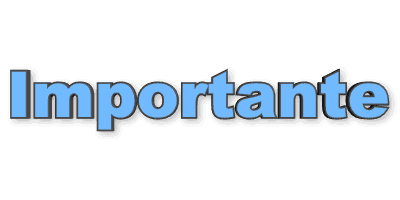 Qualora i fondi disponibili non siano sufficienti per garantire il finanziamento di tutti i progetti classificati “pari merito” in base al punteggio ottenuto nell’ESR definitivo, il CdS selezionerà fra questi quali ammettere al finanziamento applicando il criterio oggettivo che, in base all’art. 3, comma 2, lettera g) del D.M. 594/2016, esso avrà avuto cura di definire in prima seduta, prima dell’apertura della procedura di valutazione.
GESTIONE DEI PROGETTI
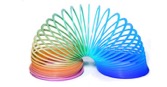 MASSIMA FLESSIBILITA’ (SOLO LE VARIANTI AGLI OBIETTIVI SCIENTIFICI DEL PROGETTO NECESSITERANNO DI NUOVA APPROVAZIONE MIUR)
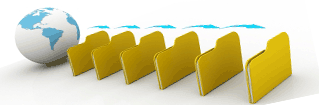 GARANZIA DI PORTABILITA’ DEI FONDI IN CASO DI TRASFERIMENTO
DEL RESPONSABILE DI UNITA’
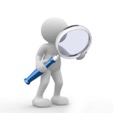 MONITORAGGIO IN ITINERE
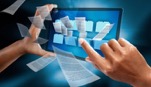 TOTALE DEMATERIALIZZAZIONE (TUTTO IL BANDO, DALLA PRESENTAZIONE DEI PROGETTI ALLE RENDICONTAZIONI FINALI, SARA’ GESTITO SUL SITO DEDICATO)
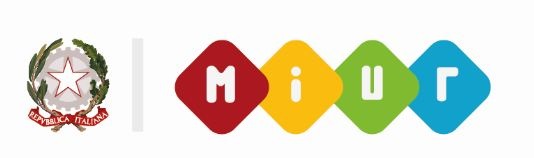 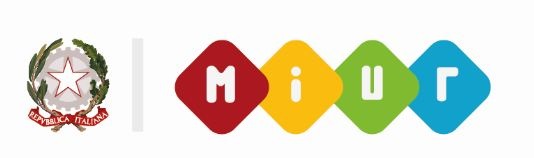 PRIN 2017	Progetti di ricerca di Rilevante Interesse Nazionale

CRITERI PER LA DETERMINAZIONE DEI COSTI E PER LA RENDICONTAZIONE DELLE SPESE
CRITERIO DI CASSA
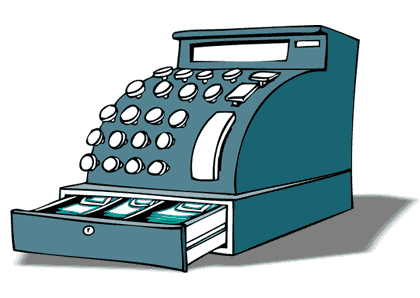 i titoli di spesa non possono essere successivi alla data di scadenza del progetto
i mandati di pagamento dovranno essere emessi nei termini previsti per il rendiconto finale
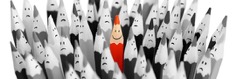 ECCEZIONI
Diffusione risultati del progetto
Spese per partecipazione convegni
organizzazione convegni
pubblicazione libri

Spese sostenute entro il dodicesimo mese dalla scadenza del progetto
Rendicontazione integrativa
Voci B/F 
quote forfetarie da non rendicontare
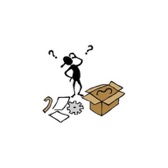 CONTRIBUTO MIUR IN TRE TRANCHE
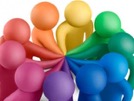 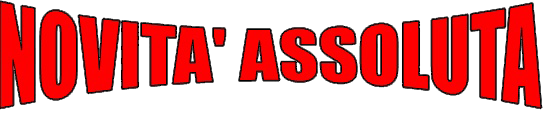 IL 40% IN ANTICIPO, ENTRO 60 GIORNI DAL DECRETO DI AMMISSIONE A FINANZIAMENTO

Il 30% ENTRO 60 GIORNI DALL’ACQUISIZIONE, DA PARTE DEL MIUR, DI APPOSITA DICHIARAZIONE, RESA DAL LEGALE RAPPRESENTANTE DELL’ATENEO/ENTE ENTRO IL 15° GIORNO SUCCESSIVO ALLA CONCLUSIONE DELLA PRIMA ANNUALITÀ (SU FORMATO PREDISPOSTO DAL MIUR, ED ESCLUSIVAMENTE PER IL TRAMITE DEL SITO HTTP://PRIN.MIUR.IT/), CHE ATTESTI IL CONCRETO SVILUPPO DELLE ATTIVITÀ (CON INDICAZIONE DELLE SOMME EFFETTIVAMENTE SPESE AL TERMINE DELLA PRIMA ANNUALITÀ) E LA REGOLARITÀ DELLE PROCEDURE AMMINISTRATIVE POSTE IN ESSERE

IL  30% RESIDUO ENTRO 60 GIORNI DALL’ACQUISIZIONE, DA PARTE DEL MIUR, DI APPOSITA DICHIARAZIONE, RESA DAL LEGALE RAPPRESENTANTE DELL’ATENEO/ENTE ENTRO IL 15° GIORNO SUCCESSIVO ALLA CONCLUSIONE DELLA SECONDA ANNUALITÀ (SU FORMATO PREDISPOSTO DAL MIUR, ED ESCLUSIVAMENTE PER IL TRAMITE DEL SITO HTTP://PRIN.MIUR.IT/), CHE ATTESTI IL CONCRETO SVILUPPO DELLE ATTIVITÀ (CON INDICAZIONE DELLE SOMME EFFETTIVAMENTE SPESE AL TERMINE DELLA SECONDA ANNUALITÀ) E LA REGOLARITÀ DELLE PROCEDURE AMMINISTRATIVE POSTE IN ESSERE
VARIAZIONI DEL COSTO COMPLESSIVO
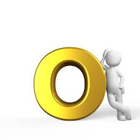 DIMINUZIONE
(il contributo MIUR sarà ricalcolato  e le somme erogate in esubero saranno recuperate)
AUMENTO (il contributo MIUR rimane invariato)
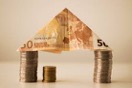 tutte le voci di spesa (comprese quelle poste pari a zero in sede di presentazione del progetto) potranno subire variazioni in aumento o diminuzione in fase di esecuzione dei progetti, fermo restando l’obbligo di mantenere gli obiettivi individuati in sede di presentazione del progetto
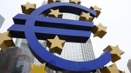 sono ammessi costi relativi a beni/servizi sostenuti in quota parte anche con fondi relativi ad altri progetti, purché sul progetto sia caricata solo la quota parte residua
COSTI PERSONALE
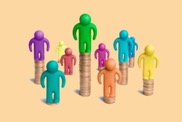 PROFESSORI/RICERCATORI/TECNOLOGI 
TEMPO INDETERMINATO E FACENTI PARTE DEL GRUPPO DI RICERCA
NO A COMPENSI AGGIUNTIVI 

SOLO VALORIZZAZIONE DEI MESI-PERSONA
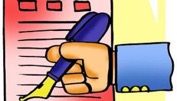 PERSONALE A CONTRATTO (RTD,  ASSEGNISTI, ECC.)
IN SEDE DI RENDICONTAZIONE SARANNO RITENUTI AMMISSIBILI I SOLI COSTI SOSTENUTI FINO ALLA SCADENZA TEMPORALE DEL PROGETTO STESSO;
SE ACQUISITO CON FONDI PROPRI, SOLO ESPOSIZIONE DELL’IMPEGNO TEMPORALE

UN EVENTUALE PROLUNGAMENTO DEL CONTRATTO PUO’ ESSERE A CARICO DEL PRIN
COSTI PERSONALE
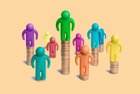 PERSONALE A CONTRATTO (RTD, ASSEGNISTI, ECC.) ACQUISITO DALL’ATENEO/ENTE CON FONDI SPECIFICI PER IL FINANZIAMENTO DI ALTRI PROGETTI (E I CUI CONTRATTI RISULTINO QUINDI GIÀ DOTATI DI COPERTURA FINANZIARIA)
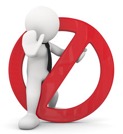 NON POTRANNO ESSERE PREVISTI NÉ COSTI  A CARICO DEL PROGETTO NÉ IMPEGNO TEMPORALE, A MENO DI UN ADDENDUM AL CONTRATTO GIÀ STIPULATO, CHE SPECIFICHI LA PERCENTUALE DI TEMPO (ED IL RELATIVO COSTO) DA DEDICARE AL PROGETTO PRIN, CON CONTESTUALE DISIMPEGNO DELLE RISORSE GIÀ IMPEGNATE SU ALTRI PROGETTI;
COSTI PERSONALE
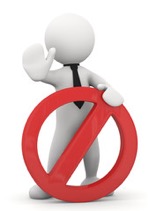 IN NESSUN CASO 

POTRANNO ESSERE ESPOSTI COSTI, NÉ IMPEGNI TEMPORALI, PER BORSE DI STUDIO (FATTA ECCEZIONE PER LE BORSE DI DOTTORATO), QUALUNQUE NE SIA L’ENTE FINANZIATORE, COMPRESO L’ATENEO/ENTE SEDE DELL’UNITÀ DI RICERCA;
GLI IMPEGNI TEMPORALI PREVISTI IN SEDE DI PRESENTAZIONE DOVRANNO RISULTARE COERENTI CON GLI IMPEGNI COMPLESSIVI DA ESSI DEDICATI ANCHE AD ALTRI PROGETTI GIÀ APPROVATI, NONCHÉ CON GLI IMPEGNI, ANCHE DIDATTICI E/O DI STUDIO, NEI CONFRONTI DELL’ATENEO/ENTE
COERENZA
TUTTO IL PERSONALE
CONTRIBUTO MIUR
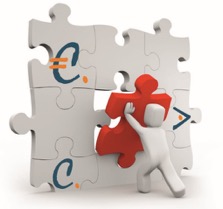 100% COSTI RITENUTI CONGRUI
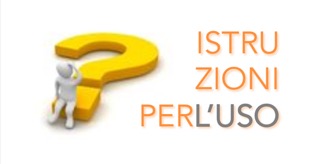 FATTA ECCEZIONE
per i costi relativi alla valorizzazione dei mesi-persona dei professori/ricercatori/tecnologi  contrattualizzati a tempo indeterminato e facenti parte (temporaneamente o permanentemente) del gruppo di ricerca (voce A.1).
COFINANZIAMENTO DI ATENEO
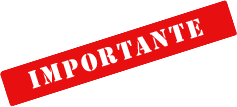 VOCE A.1. (COFINANZIAMENTO DI ATENEO)
NON DEVE RISPETTARE IL LIMITE MASSIMO DEL 30% DEL COSTO TOTALE DEL PROGETTO
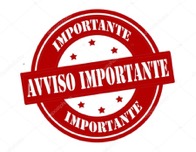 QUALORA IL MIUR RILEVI, IN SEDE DI VERIFICA AMMINISTRATIVO-CONTABILE FINALE, UN AUMENTO CONSIDEREVOLE (INDICATIVAMENTE DELL’ORDINE DEL 20%) TRA L’IMPORTO RELATIVO AL COFINANZIAMENTO RENDICONTATO E QUELLO STABILITO IN SEDE DI ASSEGNAZIONE, PROCEDERÀ ALL’ACQUISIZIONE DEI TIME-SHEET INTEGRATI RELATIVI AL PERSONALE VALORIZZATO PER VERIFICARE L’EFFETTIVA DISPONIBILITÀ TEMPORALE RENDICONTATA SUL PROGETTO, RISERVANDOSI LA FACOLTÀ DI REVOCARE IL CONTRIBUTO MINISTERIALE NEL CASO SI ACCERTINO PALESI IRREGOLARITÀ.
COMPOSIZIONE GRUPPO DI RICERCA
Può subire modifiche in fase di esecuzione del progetto in funzione delle esigenze della ricerca senza autorizzazione MIUR
TOTALE FLESSIBILITA’
Il gruppo di ricerca verrà indicato in sede di rendicontazione finale
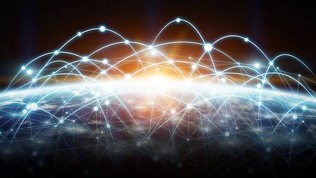 Professori/ricercatori/tecnologi a tempo indeterminato (la cui valorizzazione temporale costituirà la quota di finanziamento)
Personale a contratto appositamente reclutato per il progetto (i cui costi graveranno sul programma fino alla scadenza)
Personale a contratto acquisito con fondi dell’ateneo/ente (solo esposizione impegno temporale)
VOCI DI SPESA
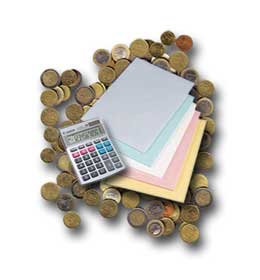 PUBBLICAZIONE DI LIBRI ATTINENTI ALL’OGGETTO DELLA RICERCA

ECCEZIONI:

Costi per pubblicazione su riviste
Acquisto libri			ammissibili esclusivamente in voce b
Open access
VOCE E
spese per la diffusione dei risultati della ricerca sostenute entro il dodicesimo mese successivo alla scadenza del progetto (in apposita rendicontazione integrativa)
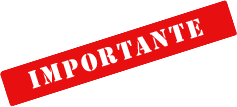 A SCOPO PREMIALE, È PREVISTA LA CORRESPONSIONE, IN FAVORE DELL’ATENEO/ENTE SEDE DELL’UNITÀ DI RICERCA DEL PI,  DI UNA QUOTA FORFETARIA (CHE PERTANTO NON DOVRÀ ESSERE RENDICONTATA)  PARI AL 3% DEL COSTO CONGRUO DEL PROGETTO (COSÌ COME DEFINITO DAL COMPETENTE COMITATO DI SELEZIONE, NEL RISPETTO DELLE PROCEDURE), PER LE ESIGENZE LEGATE ALLE ATTIVITÀ DI COORDINAMENTO DELL’INTERO  PROGETTO.